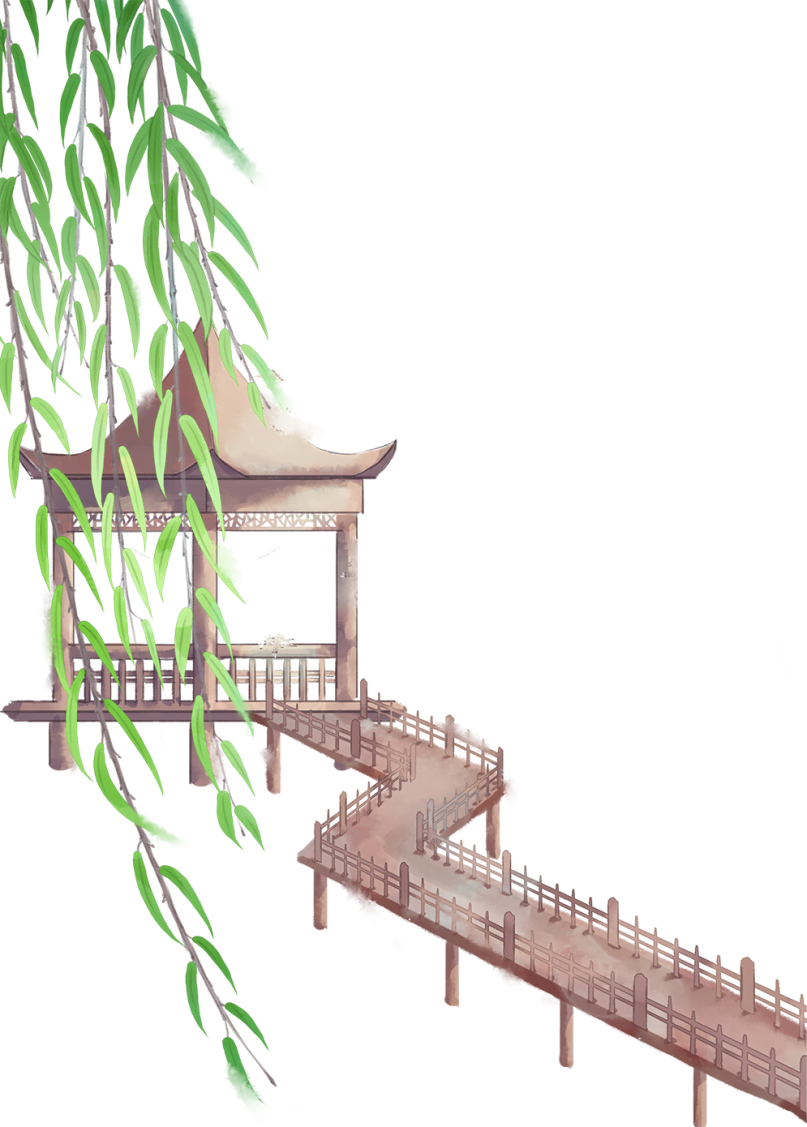 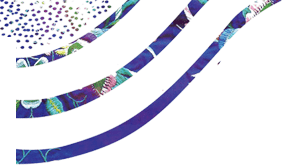 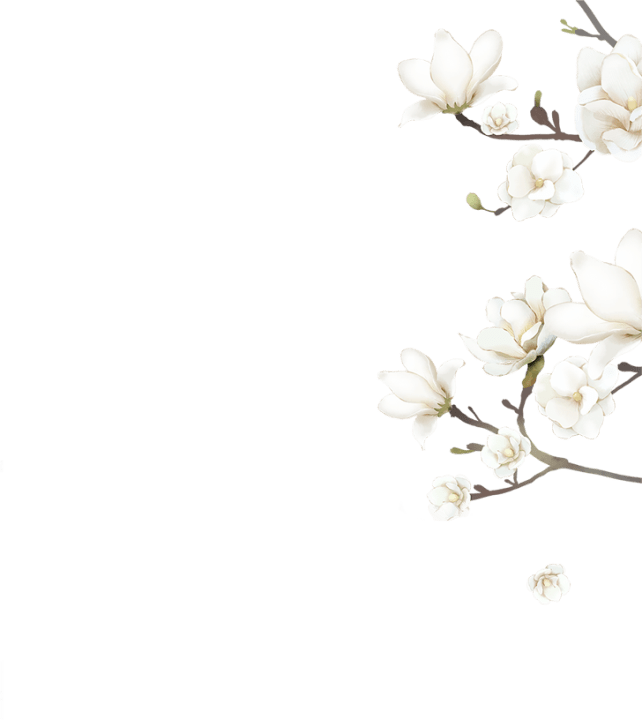 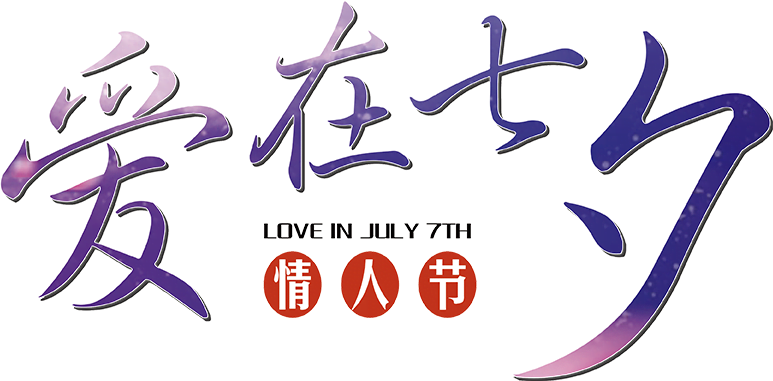 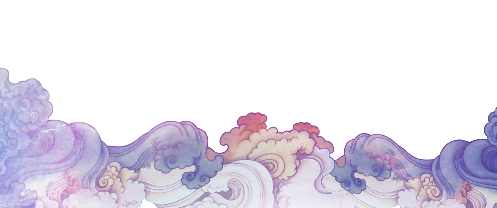 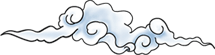 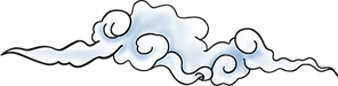 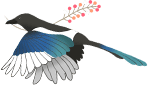 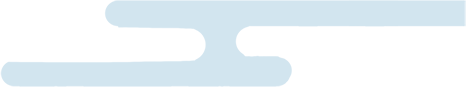 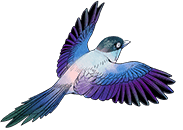 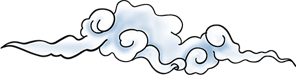 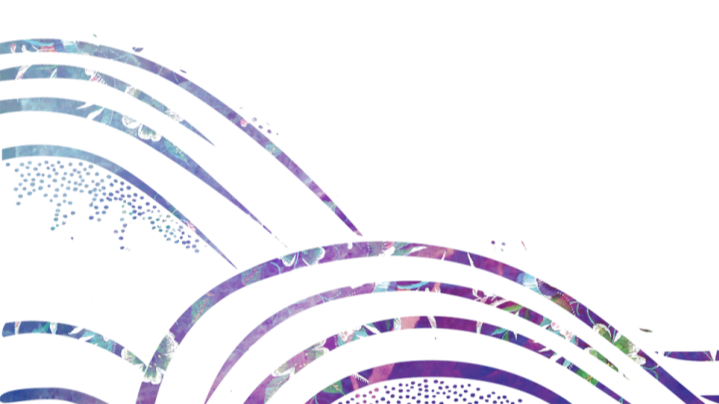 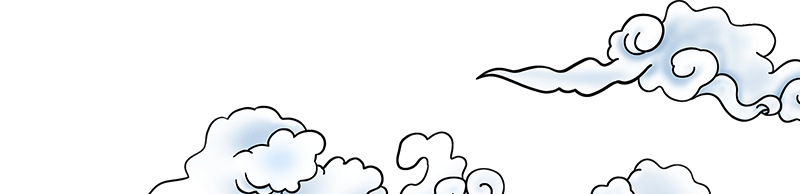 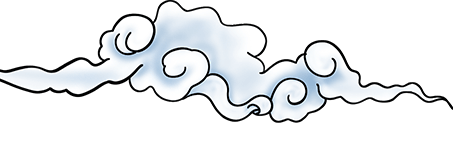 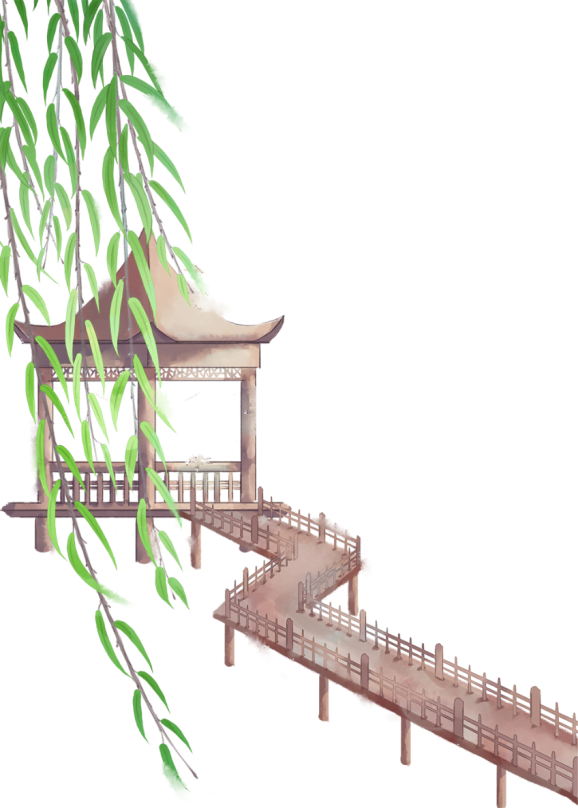 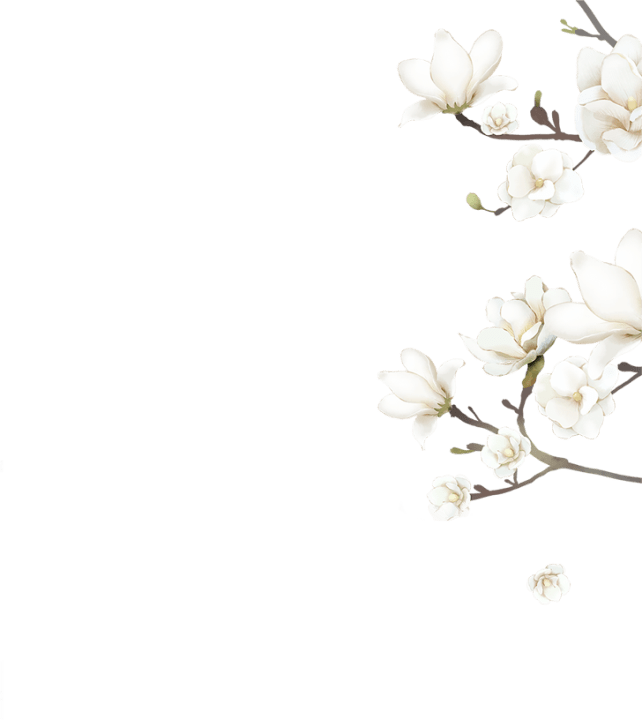 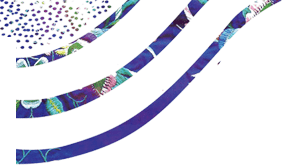 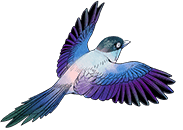 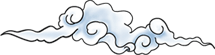 目  录
活动整体思路
活动执行策略
活动经费预算
活动效果展望
04
02
03
01
双击在此添加你的文本信息内容
双击在此添加你的文本信息内容
双击在此添加你的文本信息内容
双击在此添加你的文本信息内容
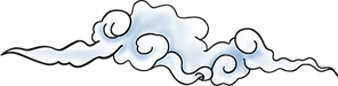 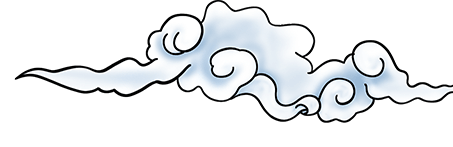 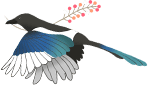 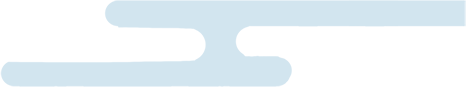 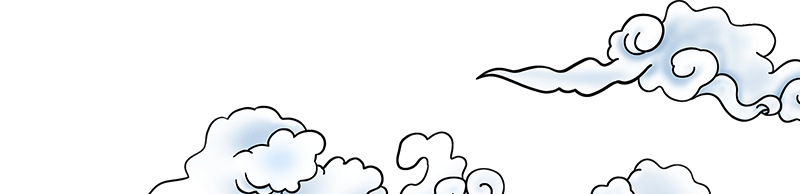 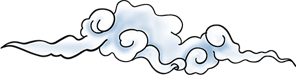 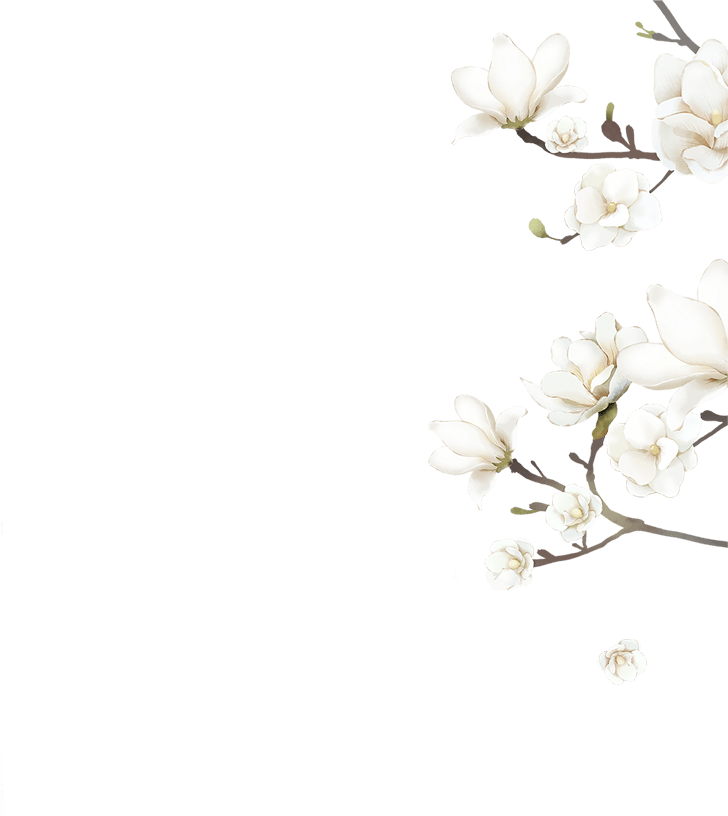 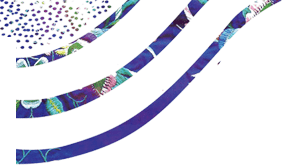 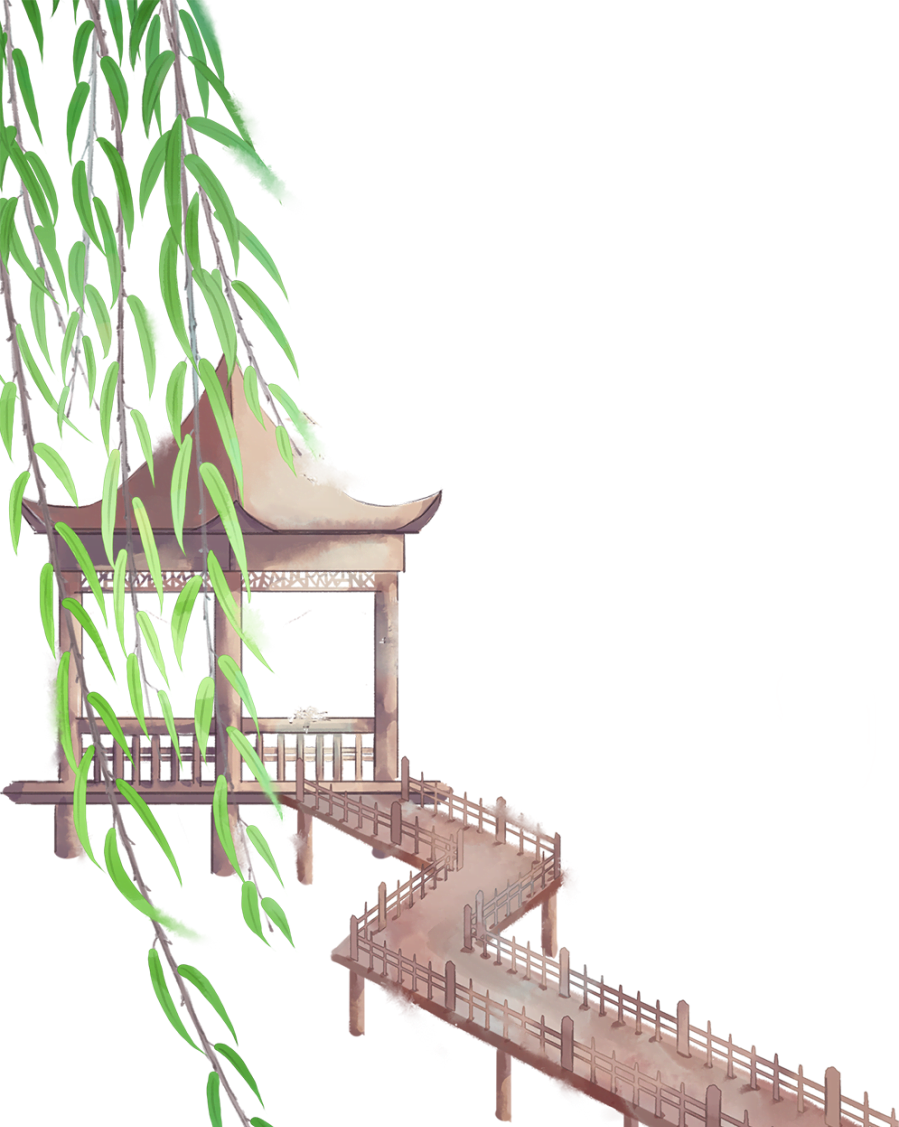 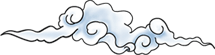 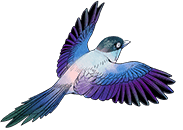 第
壹
章
请输入文字内容请输入文字内容请输入文字内容
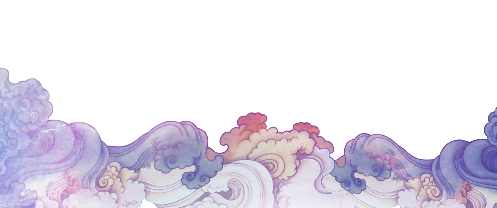 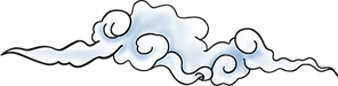 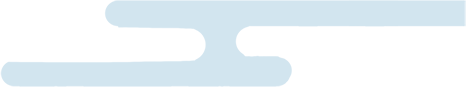 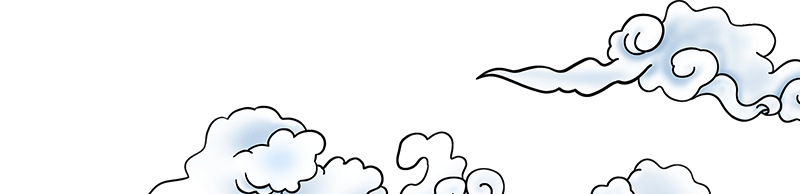 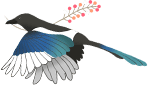 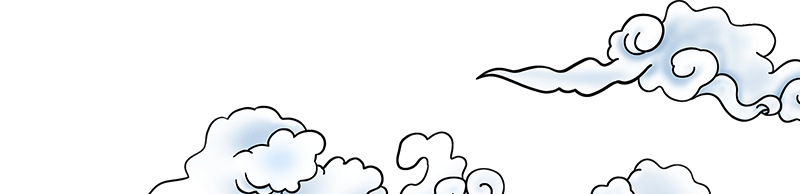 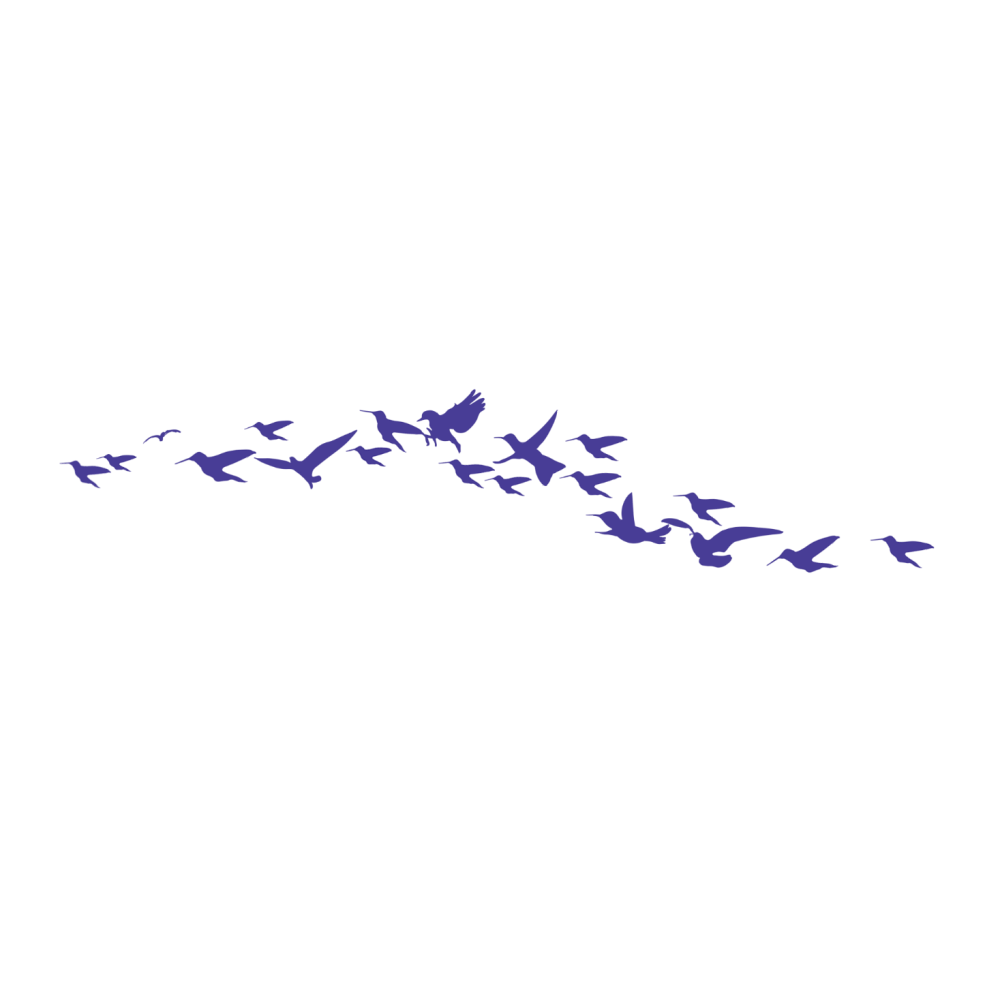 七
在晴朗的夏秋之夜，天上繁星闪耀，一道白茫茫的银河像天桥横贯南北，在河两岸有两颗闪亮的星星隔河相望，那就是牵牛星和织女星。 
　  传说在每年农历七月初七的夜晚，就是天上织女与牛郎在鹊桥相会之时。抬头可以看到牛郎织女的银河相会,或在瓜果架下可偷听到两人在天上相会时的情话。 
　　织女是一个美丽聪明、心灵手巧的仙女，凡间的女孩子便在这一天晚上向她乞求智慧和巧艺，所以七月初七也被称为乞巧节。
夕
简
介
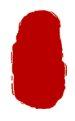 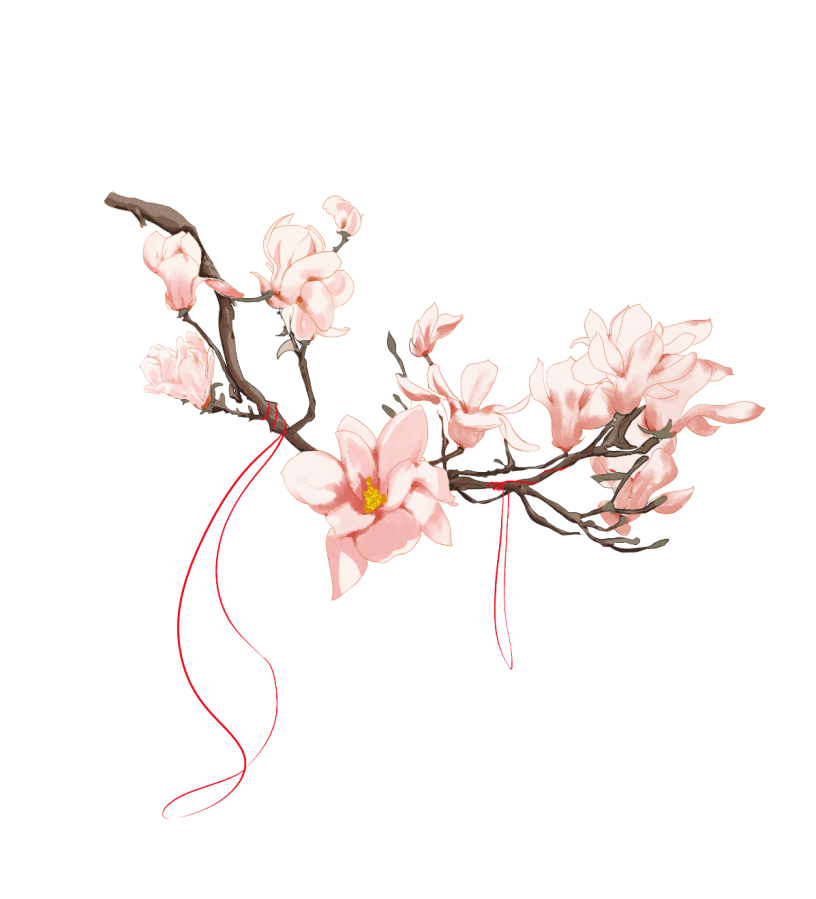 夫君子之行，静以修身，俭以养德。非澹泊无以明志，非宁静无以致远。夫学须静也，才须学也，非学无以广才，非志无以成学。淫慢则不能励精，险躁则不能冶性。年与时驰，意与日去，遂成枯落，多不接世，悲守穷庐，将复何及！
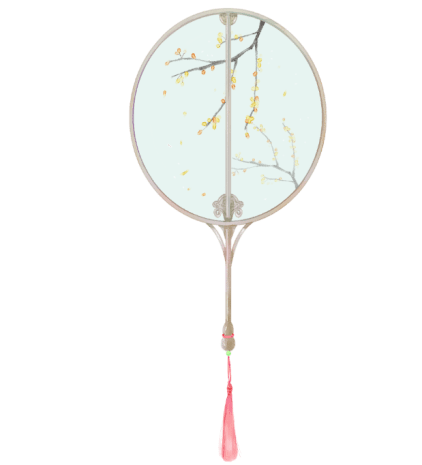 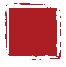 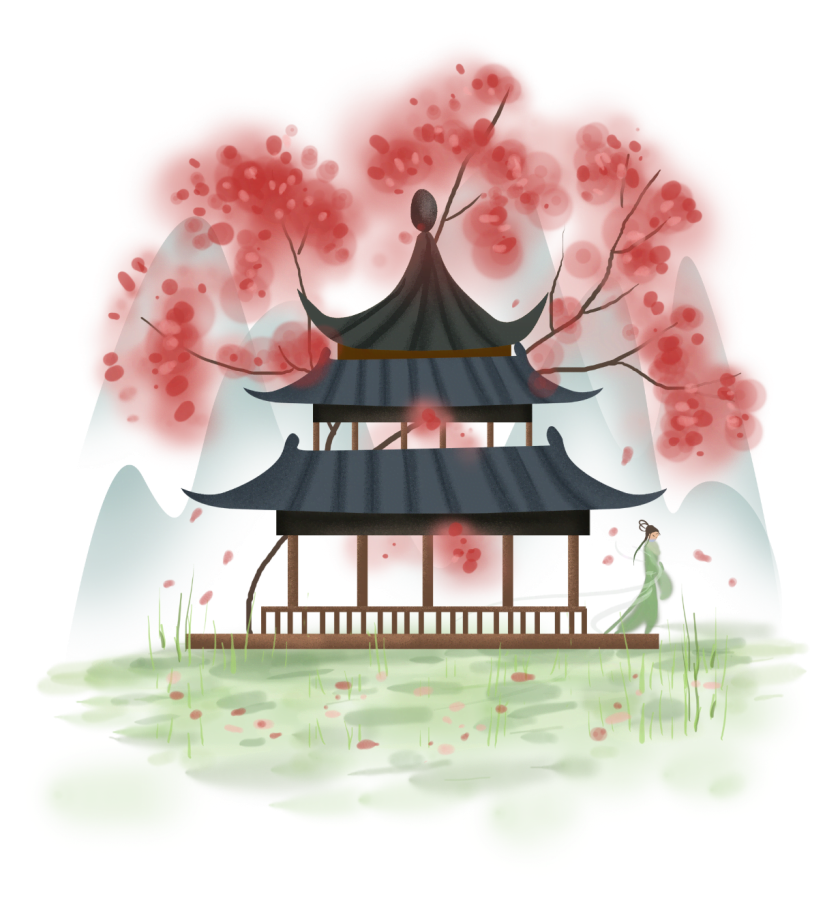 夫君子之行，静以修身，俭以养德。夫君子之行，静以修身，俭以养德。非澹泊无以明志，非宁静无以致远。夫学须静也，才须学也，非学无以广才，非志无以成学。
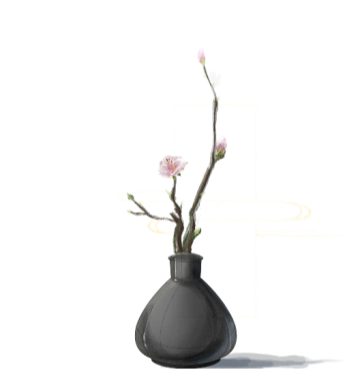 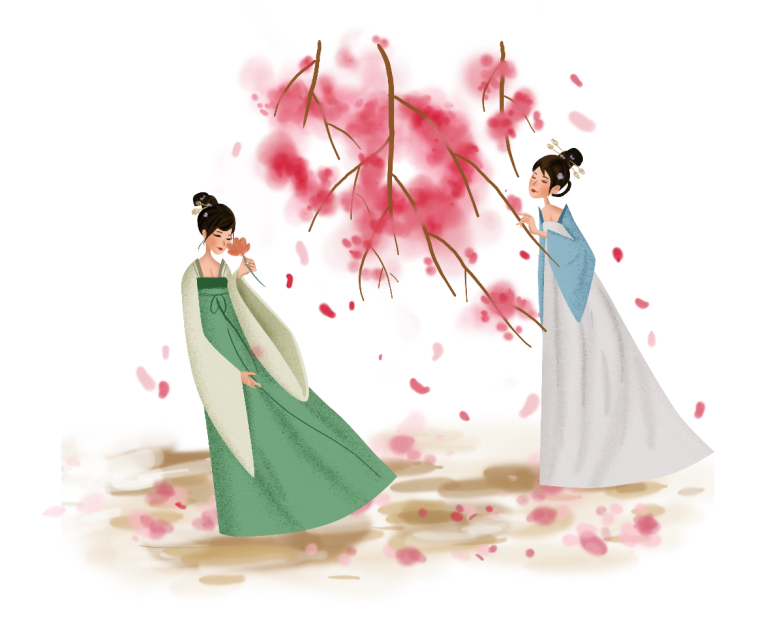 日本——与爱情无关
　　日本的“七夕节”源自中国，延续了“乞巧”的风俗与习惯，现已成为民间重要的传统节日。
　　日本七夕节主要不是用来祈祷得到爱情，而是祈求姑娘们能拥有一身好手艺。每年这个时候，大人和孩子都会聚在一起，在五颜六色的纸条上写下愿望挂在许愿树上。这个习俗是从江户时代开始的。
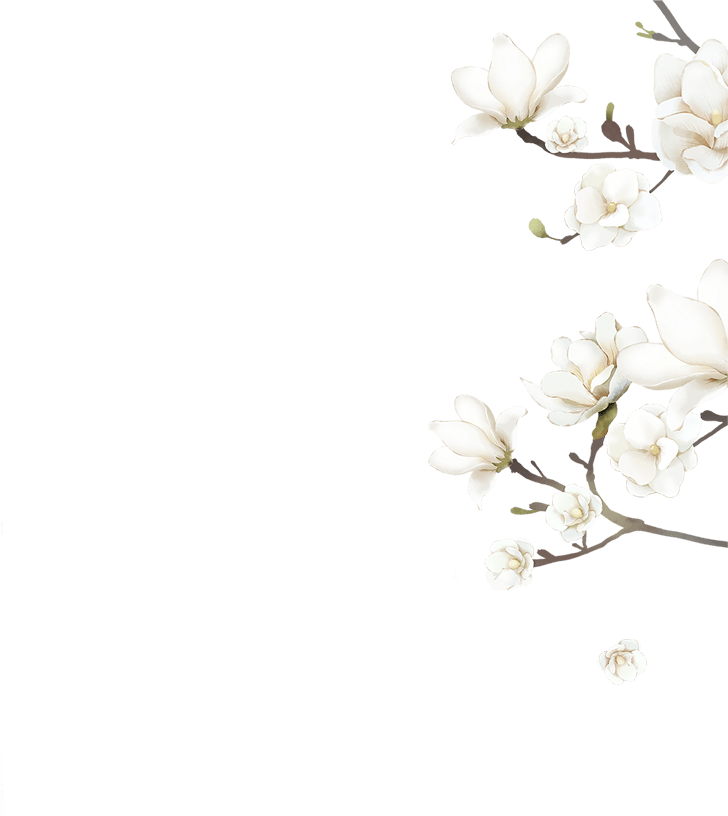 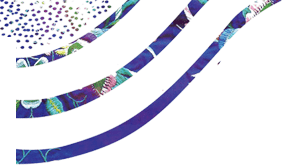 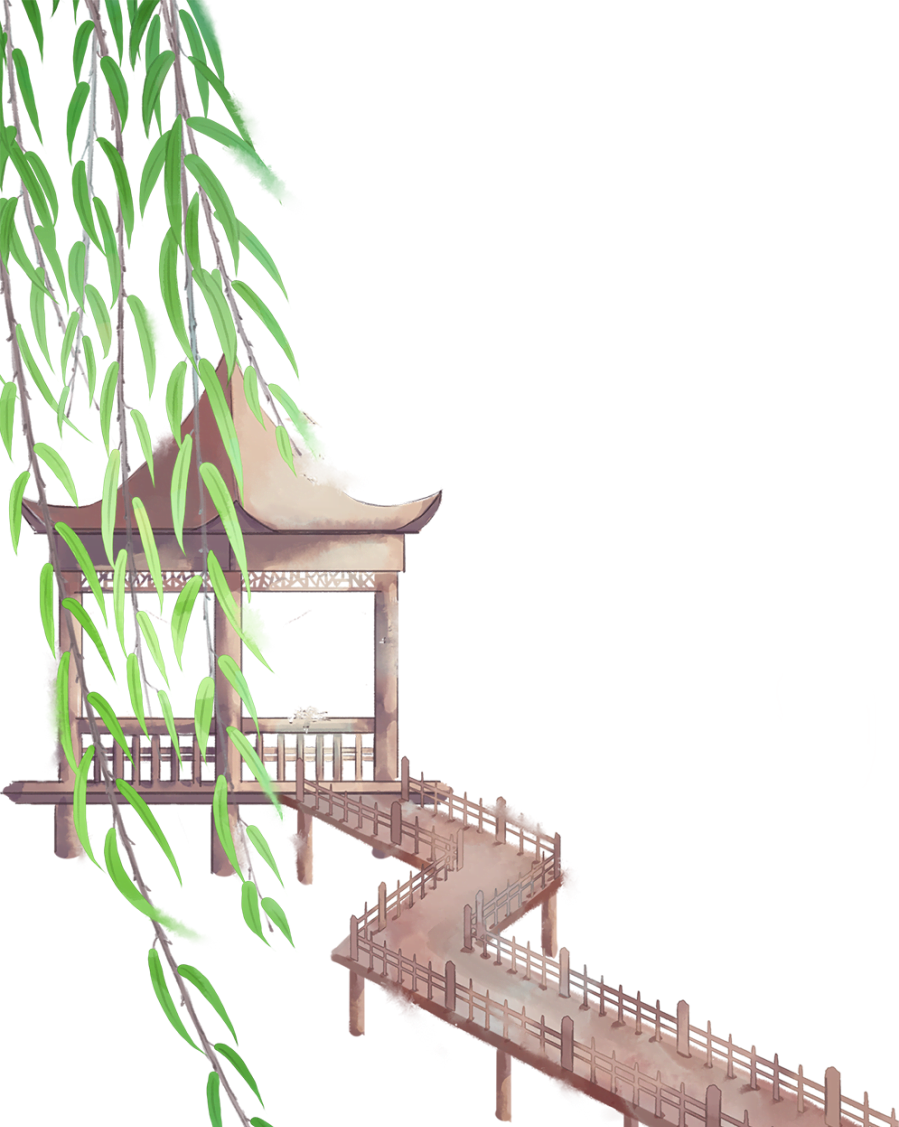 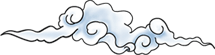 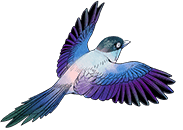 第
壹
章
请输入文字内容请输入文字内容请输入文字内容
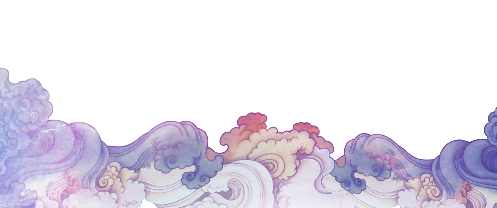 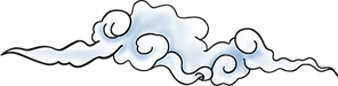 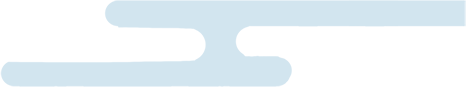 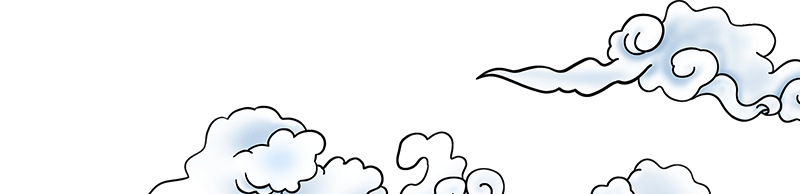 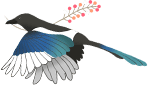 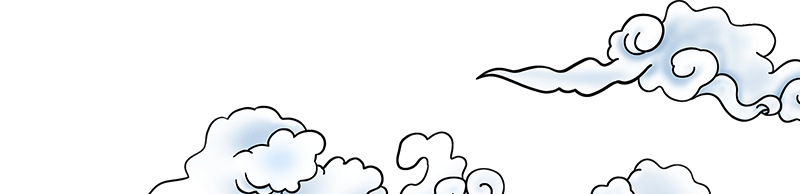 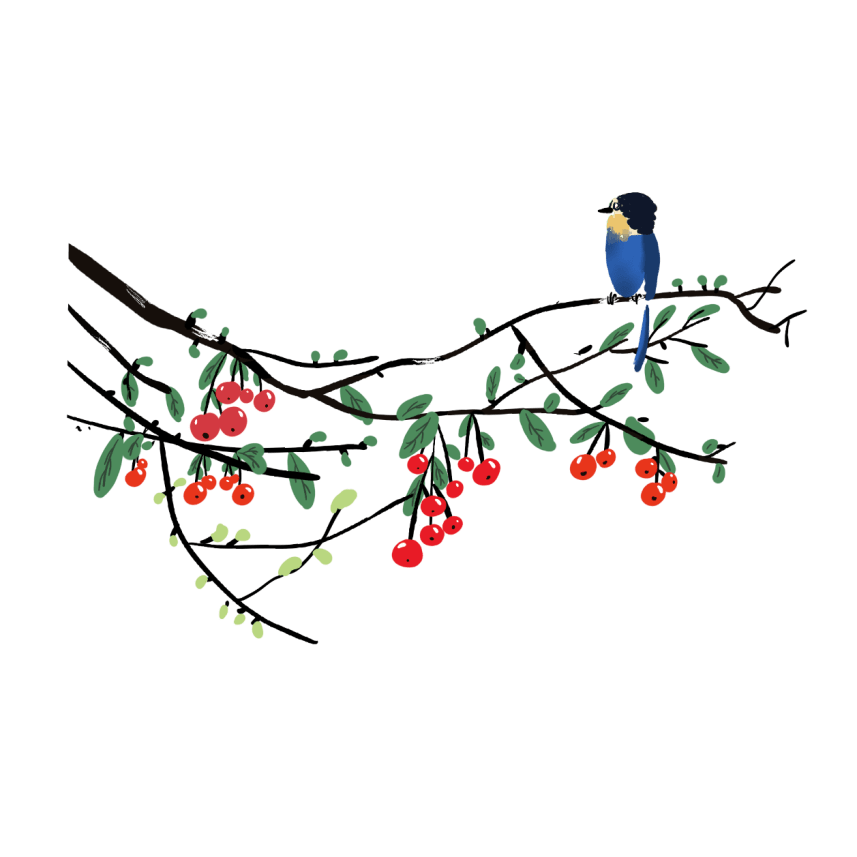 秋  夕
银烛秋光冷画屏，
轻罗小扇扑流萤。
天阶夜色凉如水，
坐看牵牛织女星。
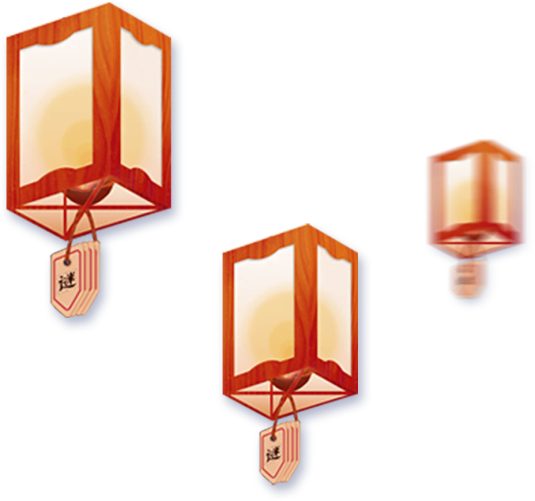 夫君子之行，静以修身。
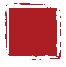 夫君子之行，静以修身，俭以养德。夫君子之行，
静以修身，俭以养德。
夫君子之行，静以修身，俭以养德。夫君子之行，
静以修身，俭以养德。
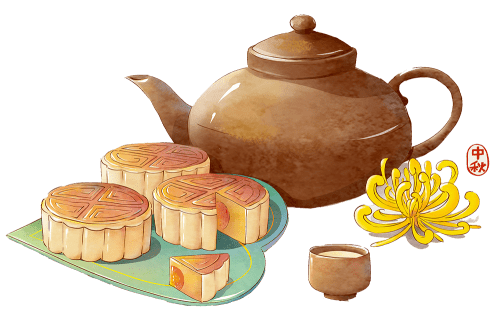 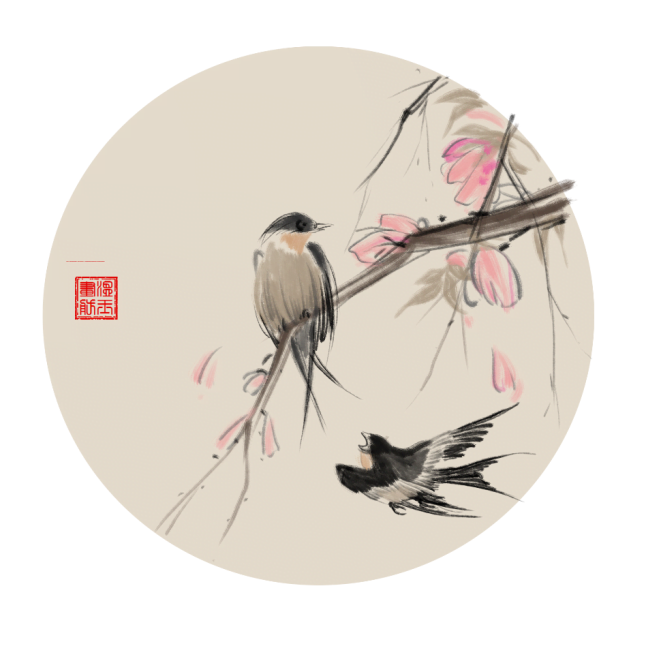 夫君子之行，静以修身，俭以养德。
静以修身，俭以养德。
夫君子之行，静以修身，俭以养德。
静以修身，俭以养德。
俭以养德。夫君子之行，
静以修身，
静以修身，俭以养德。
静以修身，俭以养德。
夫君子之行
静以修身，俭以养德。夫君子之行，
静以修身，俭以养德。
夫君子之行，静以修
俭以养德。夫君子之行，
静以修身，俭以养德。
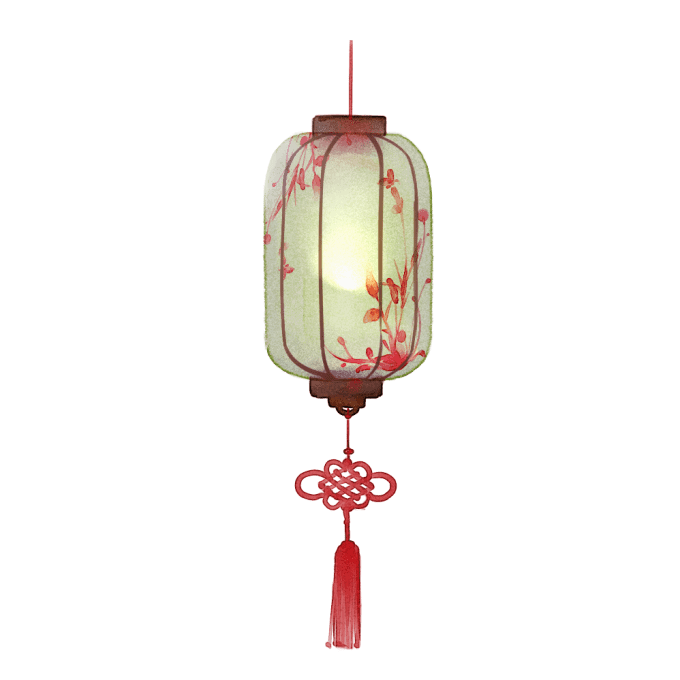 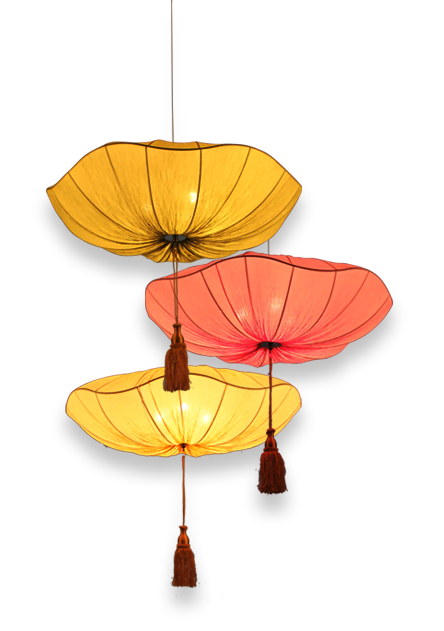 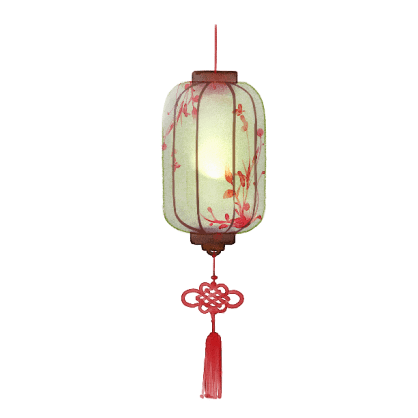 小标题
小标题
小标题
小标题
夫君子之行，静以修身，俭以养德。
夫君子之行，静以修身，俭以养德。
夫君子之行，静以修身，俭以养德。
夫君子之行，静以修身，俭以养德。
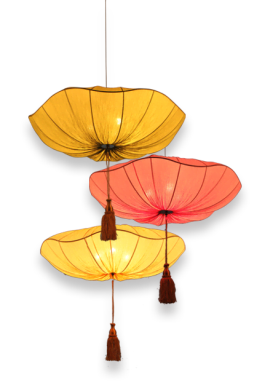 夫君子之行
，静以修身
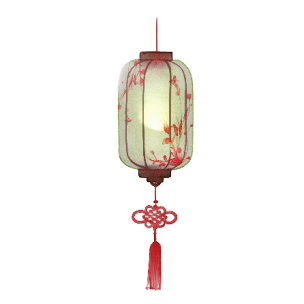 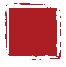 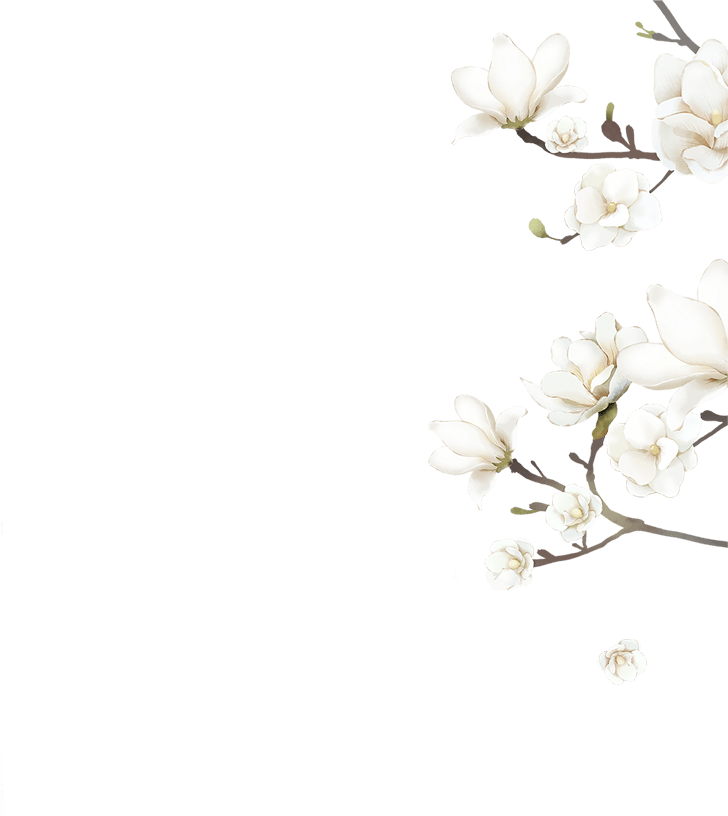 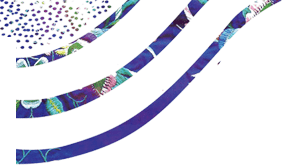 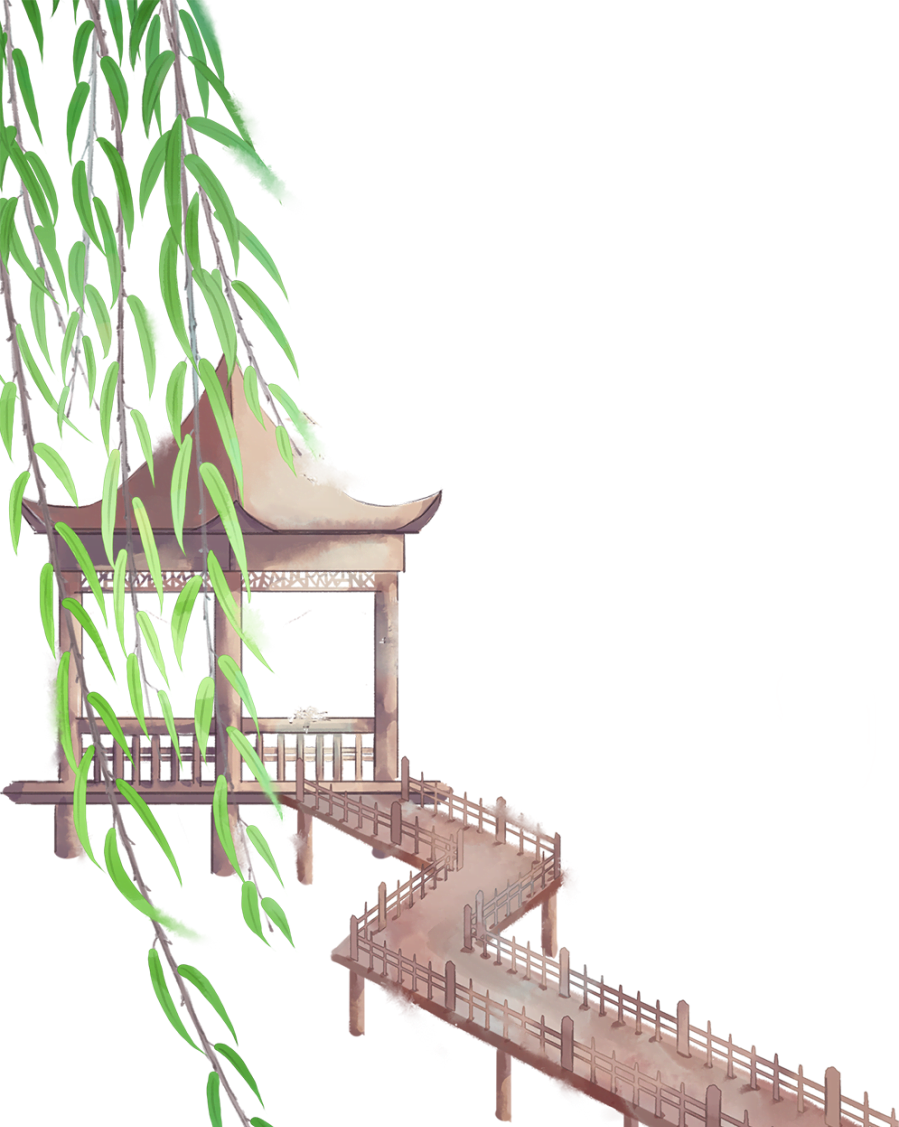 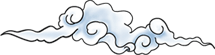 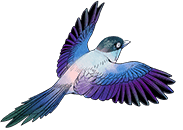 第
壹
章
请输入文字内容请输入文字内容请输入文字内容
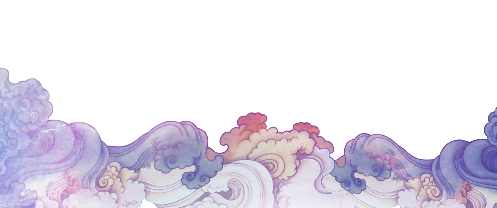 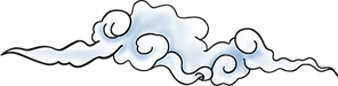 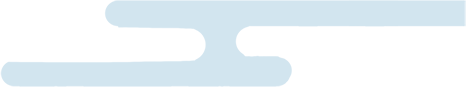 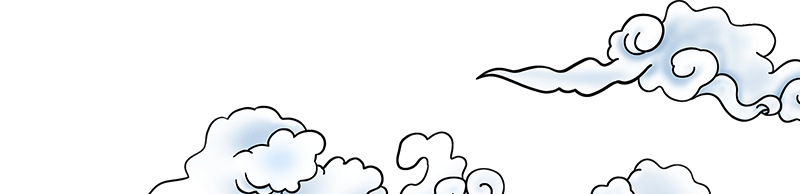 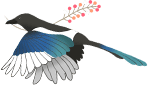 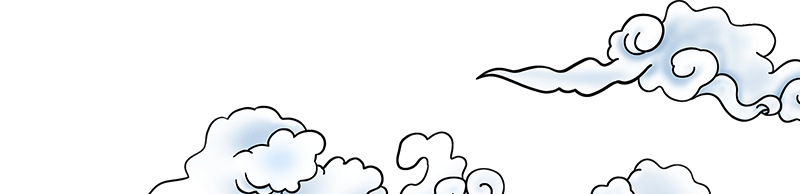 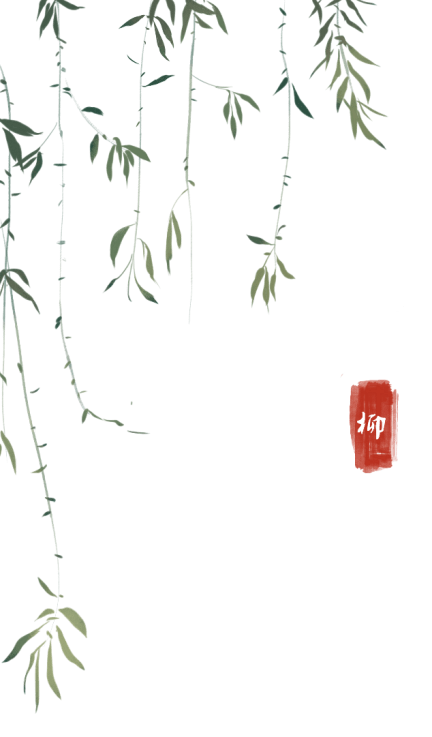 静

以

修

身
夫君子之行，静以修身，俭以养德。夫君子之行，静以修身，俭以养德。
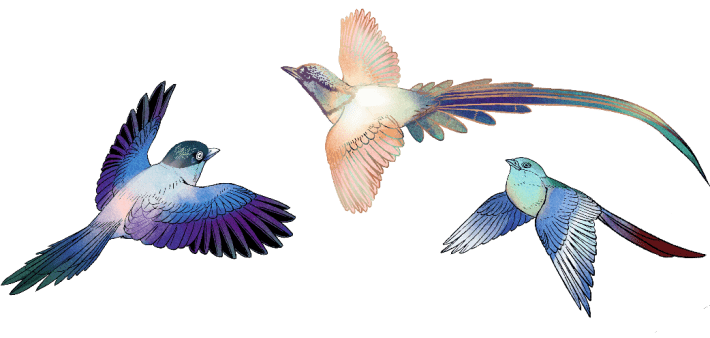 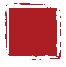 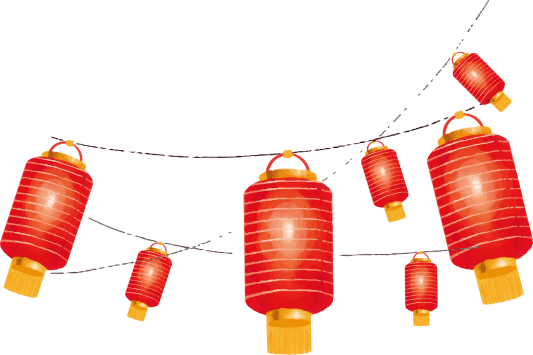 鹊 桥 仙
花纤云弄巧，
飞星传恨，
银汉迢迢暗度。
金风玉露一相逢，
便胜却、人间无数。
柔情似水，
佳期如梦，
忍顾鹊桥归路。
两情若是久长时，
又岂在朝朝暮暮。
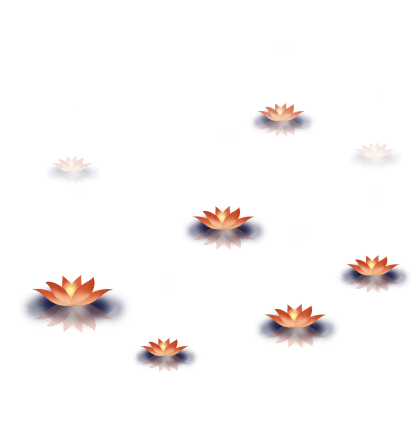 七
七夕，原名为乞巧节。七夕乞巧，这个节日起源于汉代。
　 七夕最早来源于人们对自然的崇拜。至少在三四千年前，有关牵牛星织女星的记载就有了。人们对星星的崇拜远不止是牵牛星和织女星。天空中北斗七星最亮，可供夜间辨别方向。北斗七星的第一颗星叫魁星，又称魁首。古时候中状元叫“大魁天下士”，于是读书人把七夕叫“晒书节”
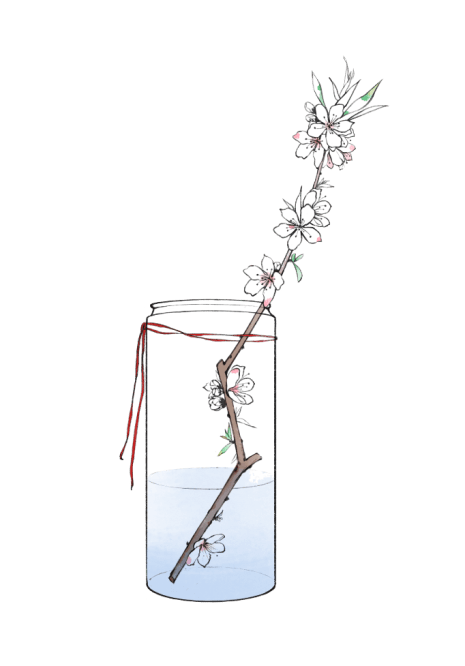 夕
由
来
请插入您的文本内容，请插入您的文本内容
请插入您的文本内容，请插入您的文本内容
请插入您的文本内容，请插入您的文本内容
请插入您的文本内容，请插入您的文本内容
输入标题
输入标题
输入标题
输入标题
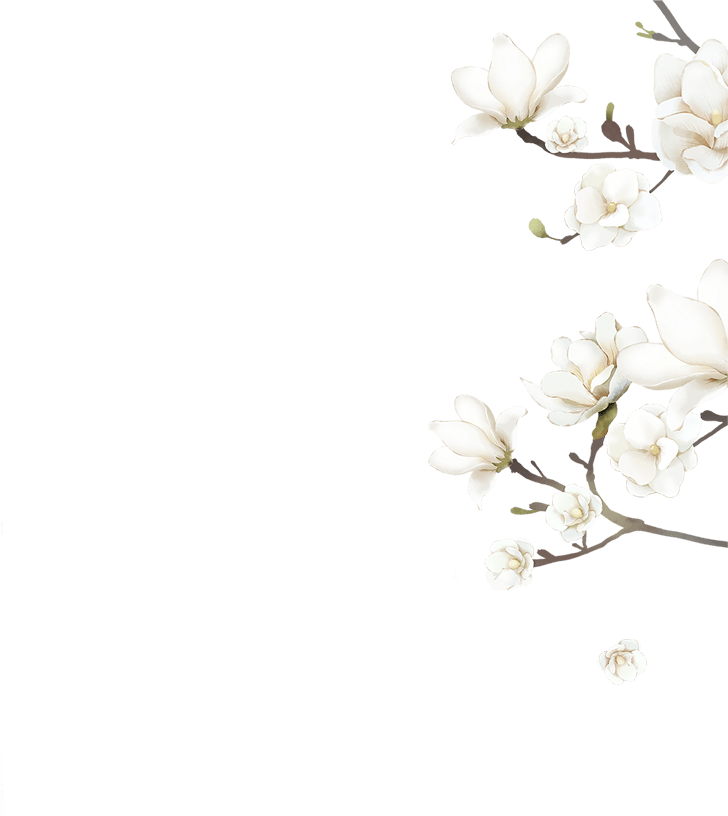 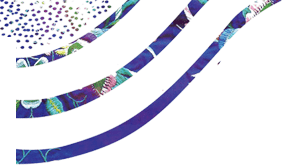 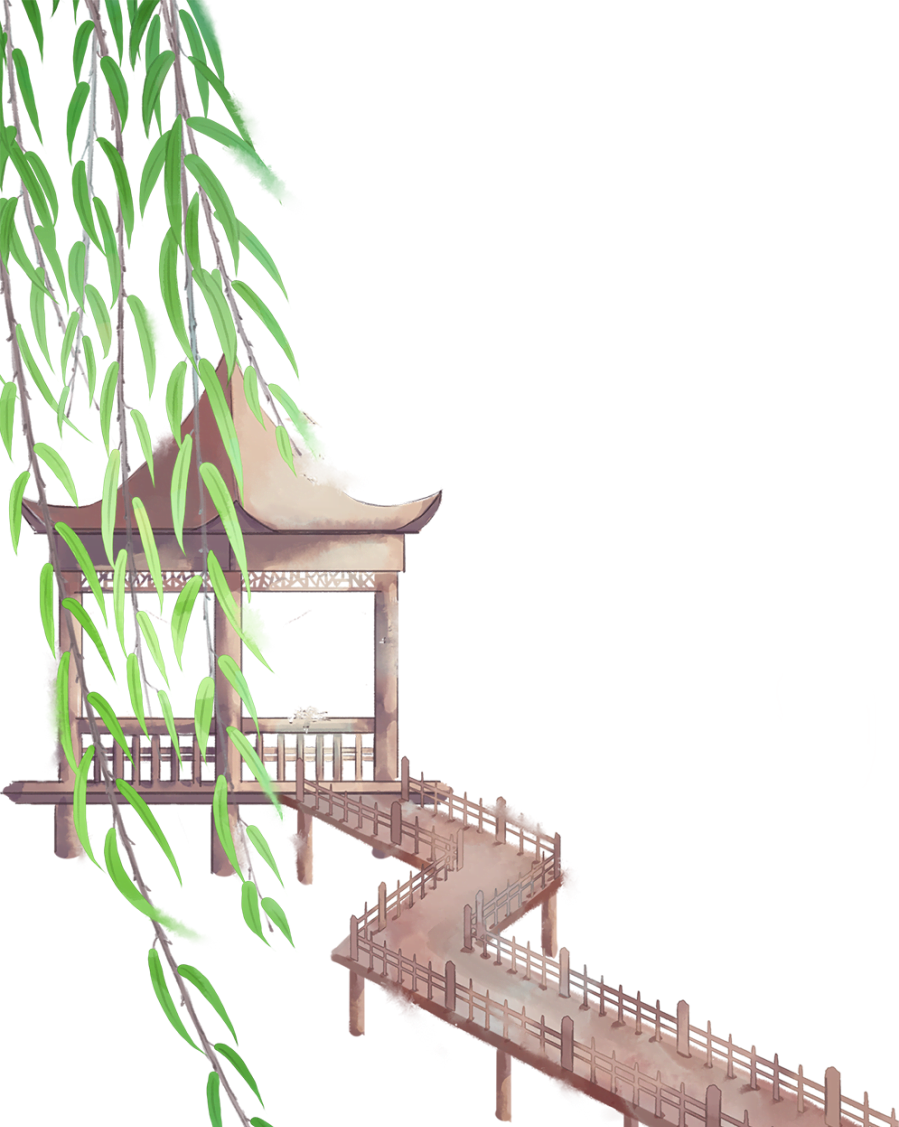 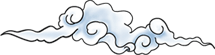 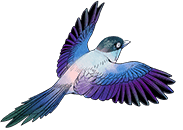 第
壹
章
请输入文字内容请输入文字内容请输入文字内容
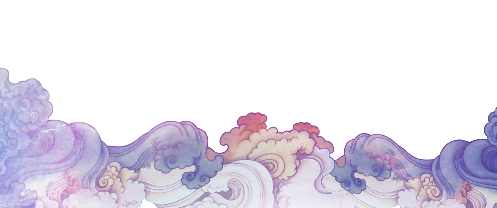 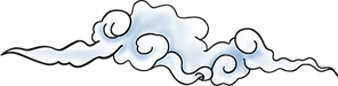 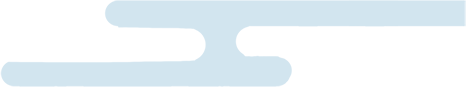 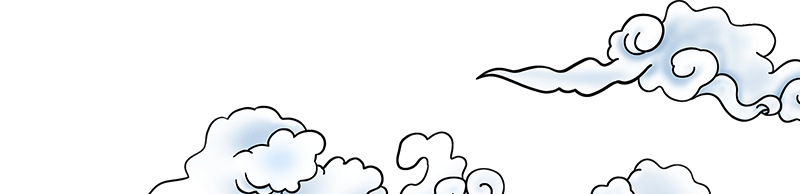 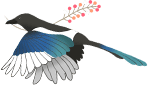 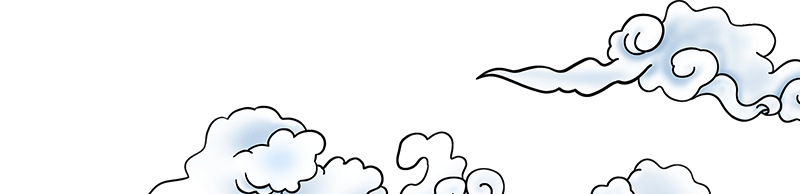 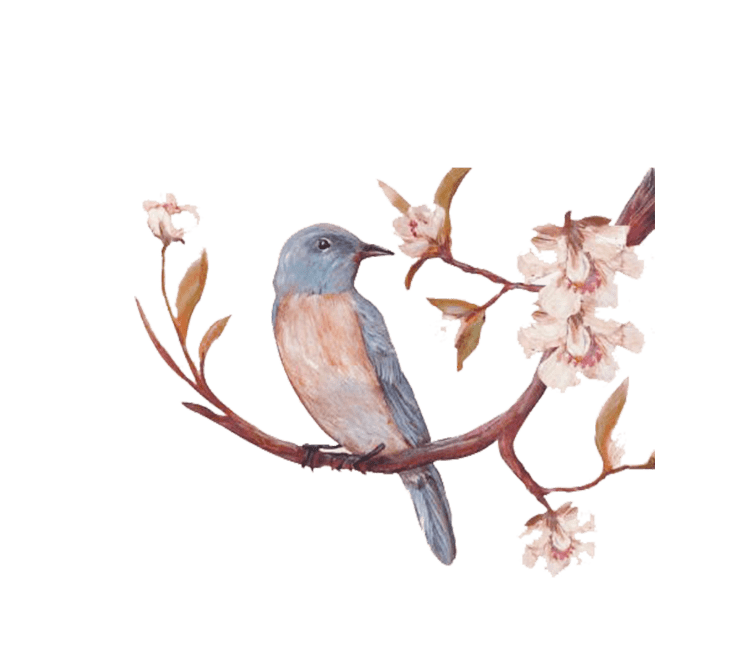 夫君子之行，静以修身，俭以养德。夫君子之行，静以修身，俭以养德。
夫君子之行，静以修身，俭以养德。夫君子之行，静以修身，俭以养德。
壹
贰
静以修身
静以修身
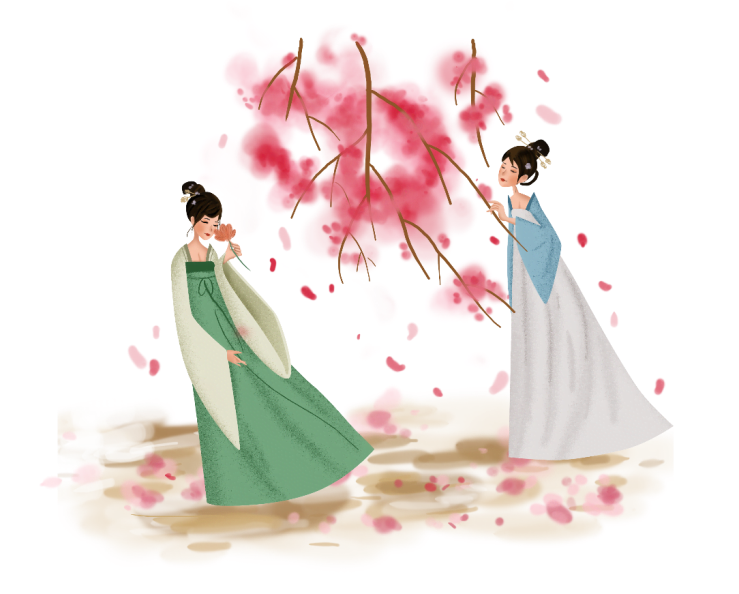 夫君子之行
，静以修身
夫君子之行
，静以修身
夫君子之行，静以修身，俭以养德。夫君子之行，静以修身，俭以养德。
夫君子之行，静以修身，俭以养德。夫君子之行，静以修身，俭以养德。
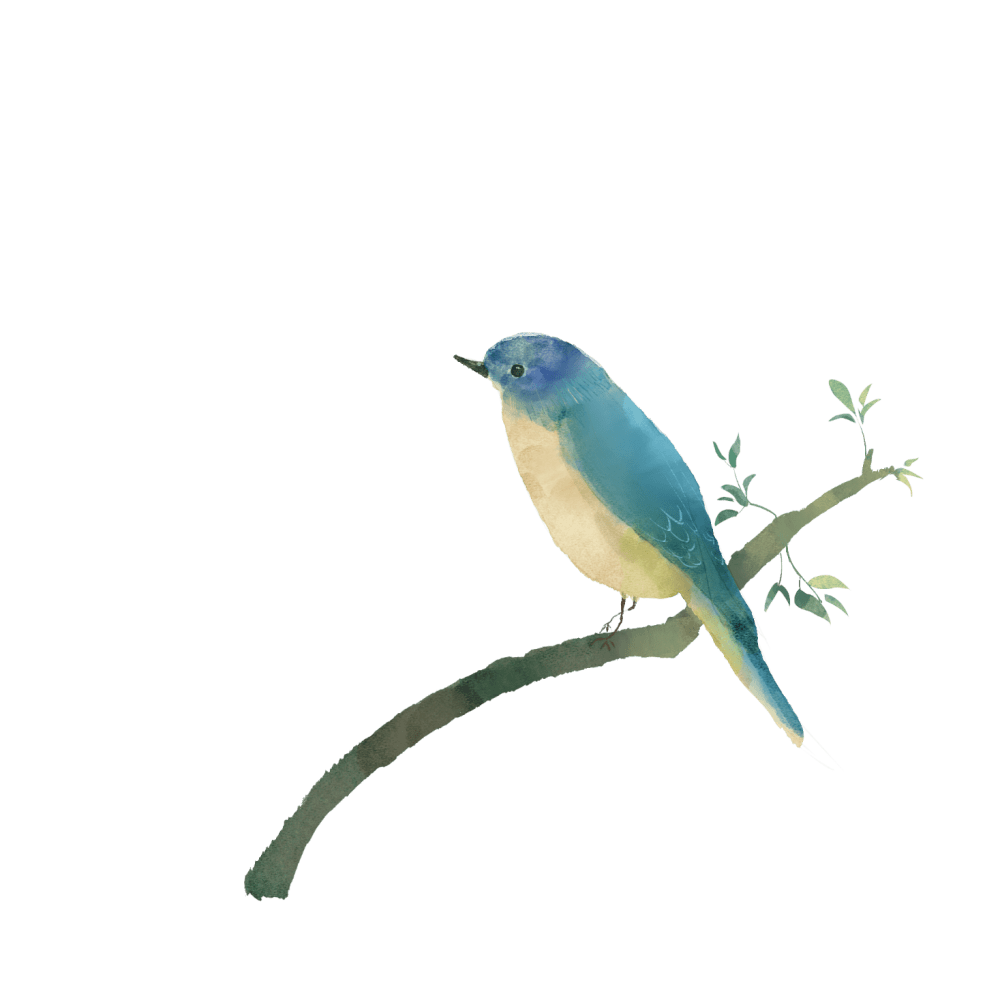 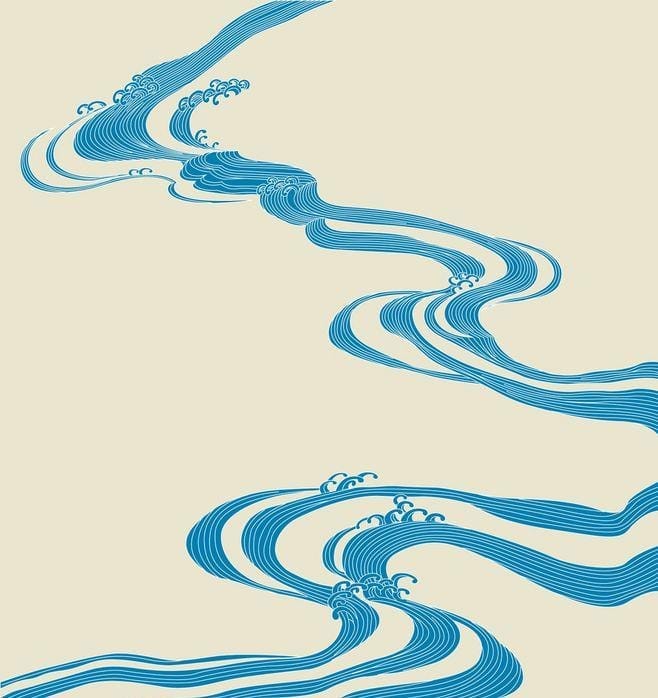 照日深红暖见鱼，连村绿暗晚藏乌。黄童白叟聚瞧盱。
在此插入标题
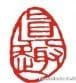 照日深红暖见鱼，连村绿暗晚藏乌。黄童白叟聚瞧盱。
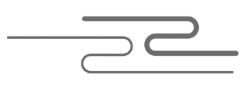 七夕
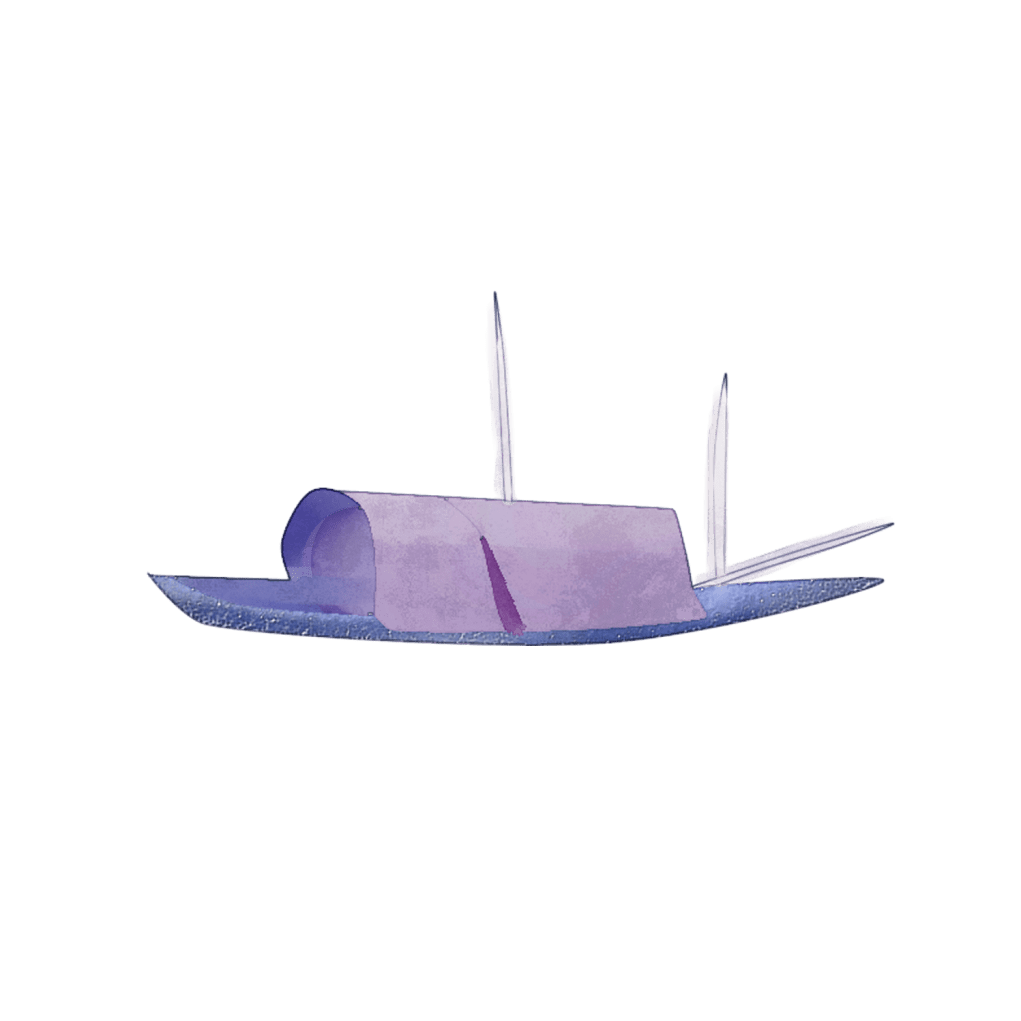 夫君子之行，静以修身，俭以养德。非澹泊无以明志，非宁静无以致远。夫学须静也，才须学也，非学无以广才，非志无以成学。淫慢则不能励精，险躁则不能冶性。年与时驰，意与日去，遂成枯落，多不接世，悲守穷庐，将复何及！
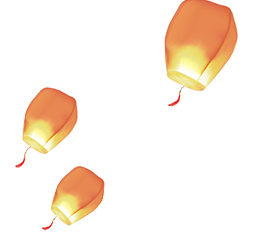 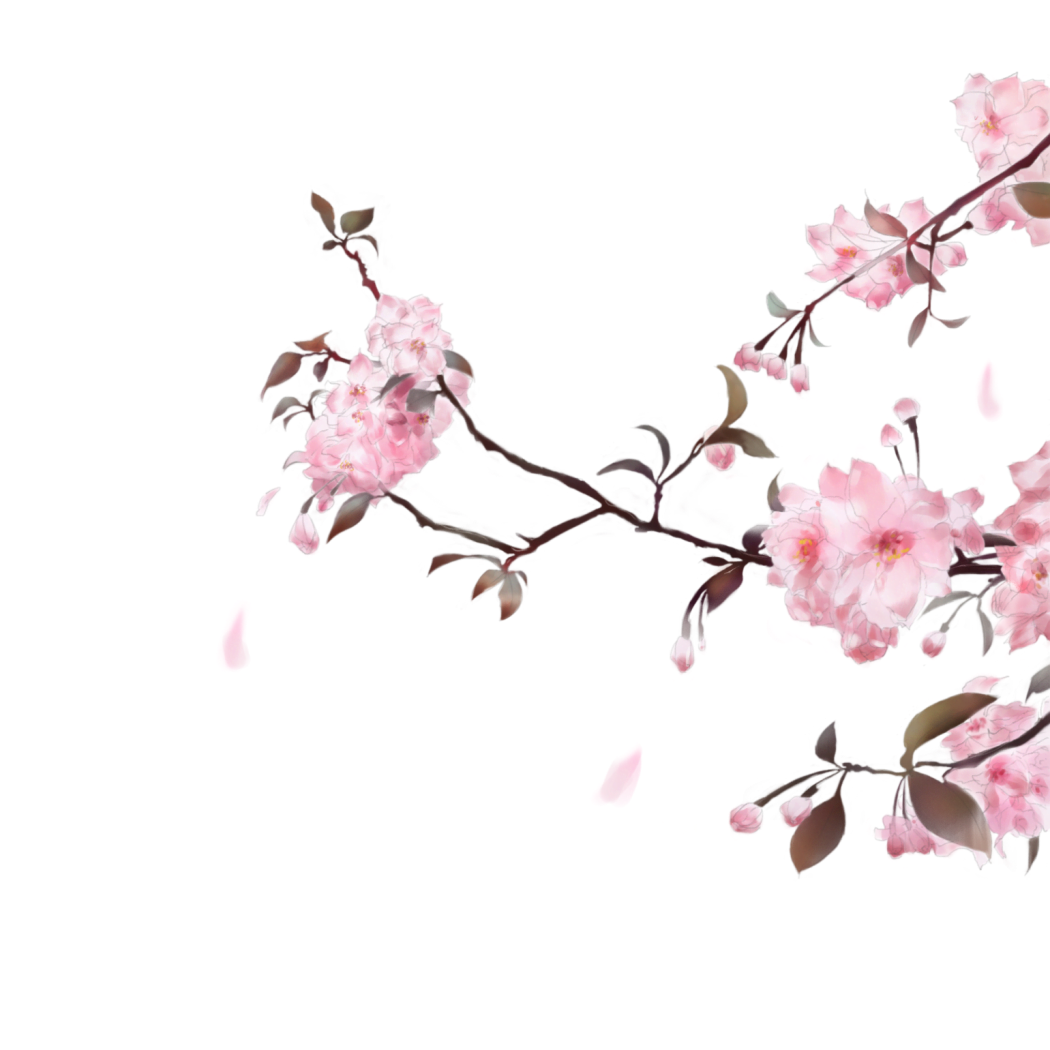 磨喝乐是旧时民间七夕节的儿童玩物，即小泥偶，其形象多为传荷叶半臂衣裙，手持荷叶。
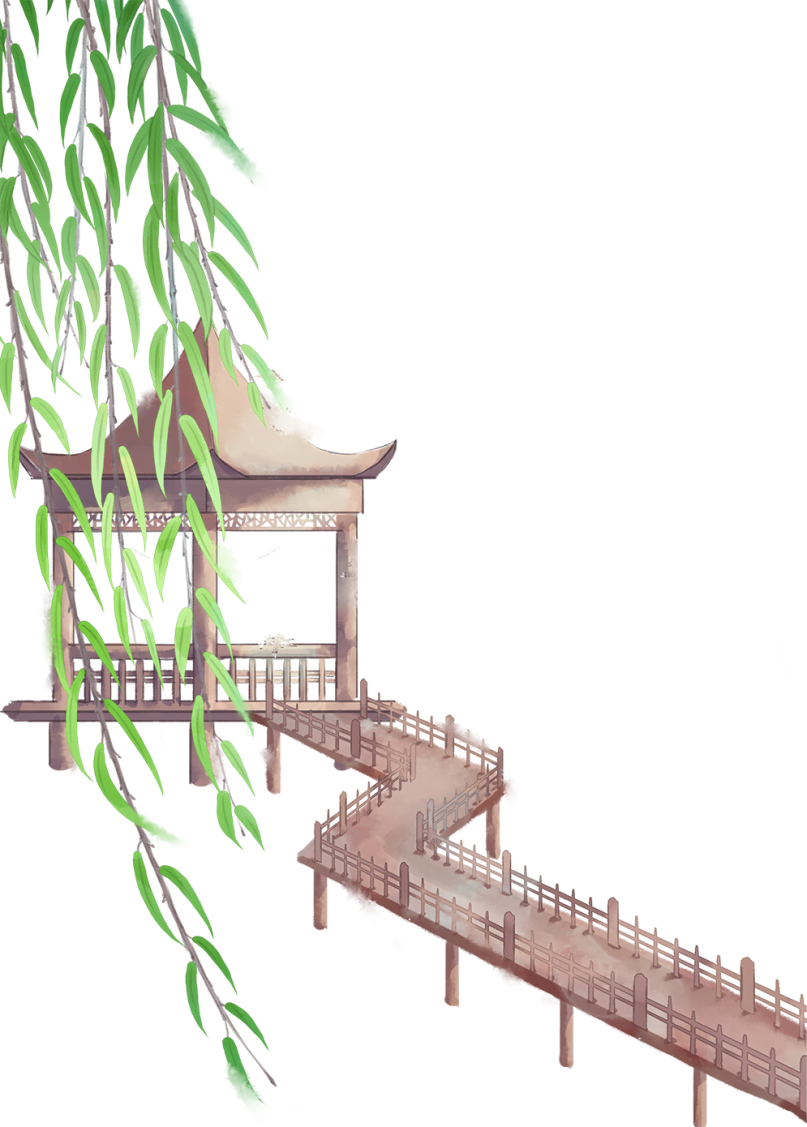 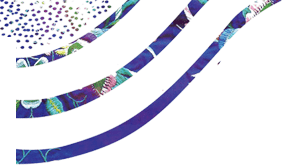 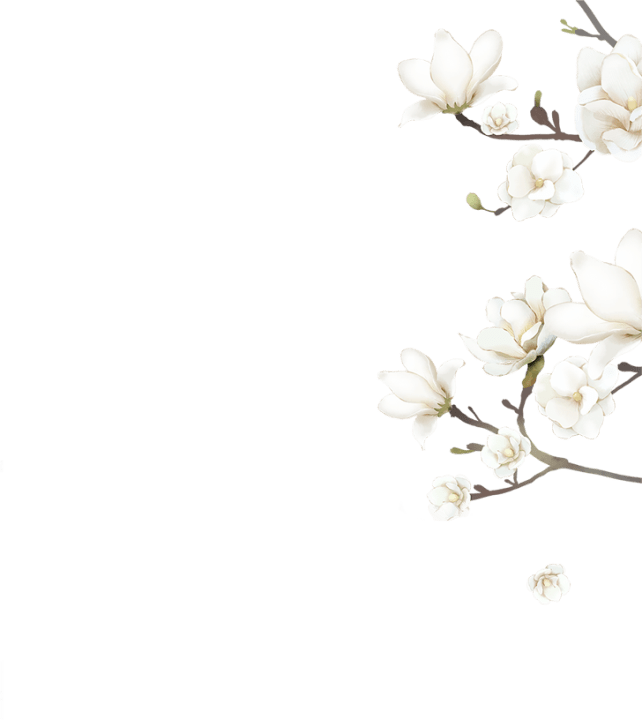 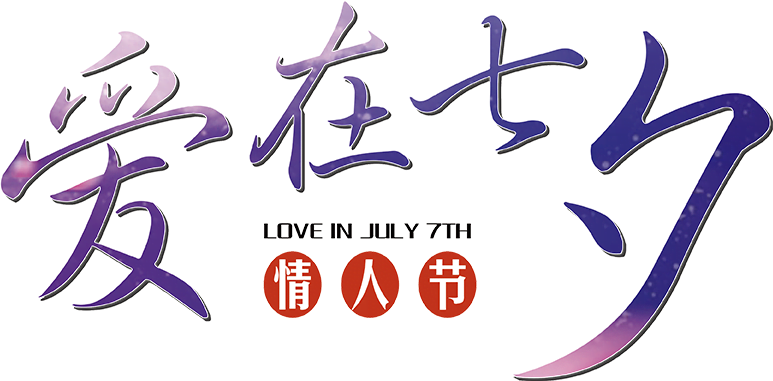 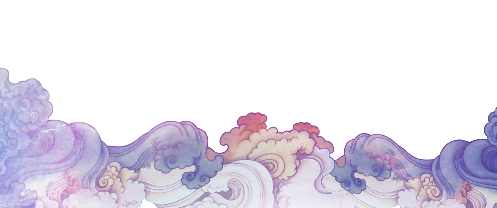 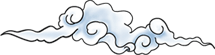 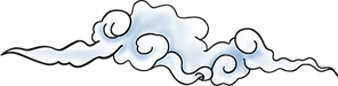 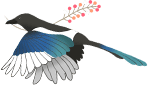 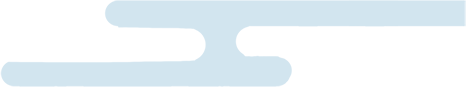 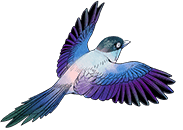 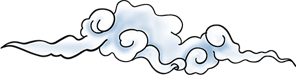 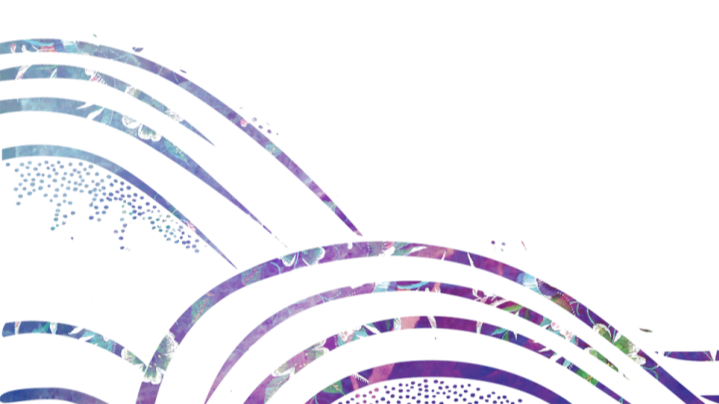 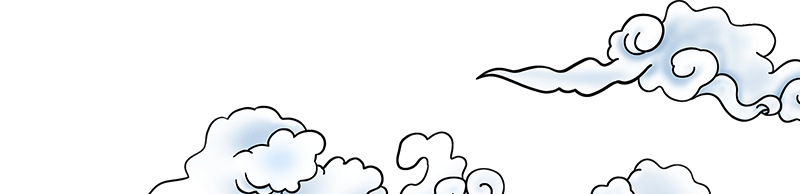 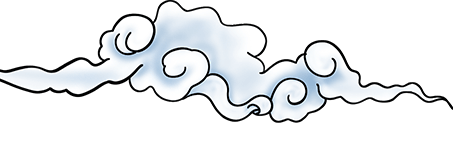